Walking with Wisdom:Digital Delivery of a Discernment Skills-Based Support Group
Terry Siolkowsky, STB, MA, RP
Chaplain, Niagara Health, Ontario, Canada
Presented: December 8, 2023
Agenda
Walking with Wisdom – Origins and Developments (10 mins)
Roots of the “Spirituality Group”
Challenges in Digital Delivery
Current Adaptation and Format

Question Period (10 mins)

Exploring the Format (10 – 15 mins)
2
Roots of the Group
Joint Spiritual Care and Mental Health group
Separate groups for both inpatients and outpatients
Facilitator/Co-participant leadership style

Discussions based on a selection of ‘wisdom’ stories
Question sets developed for each story to help generate conversation

45 mins to 1 hour duration weekly

Infusion method of adding new participants to the outpatient group
New members are added to pre-existing group as space became available
8-12 participants
3
Initial Outpatient Format
Distribution of the story

Check-in

Reading the story

Discussion
Opportunity to respond to what others have presented

Closing – Serenity Prayer
4
COVID-19 Pandemic Problems
All groups put on hold for several months

Selecting an appropriate digital platform
Standardization across all mental health groups/programs
Meet legislative, privacy, and hospital standards
Ability for the system to manage and communicate with patients directly
Be secure, reliable, robust

Redesign all groups for digital delivery
Develop new group standards and norms for digital delivery
5
Conceptual Problems
What is this group about?

Sharing wisdom
Discernment

What makes this group different from other mental health groups?

Sacred space
Space for personal disclosures
Freedom to follow the discussions anywhere
6
Basic Discernment Model
Awareness  –>  Understanding  –>  Action

Awareness:
What are your initial thoughts? What jumps out at you from the story?

 Understanding:
What is something new that you have learned? What are your takeaways?

Action:
How will you apply this moving forward?
7
[Speaker Notes: St. Ignatius Loyola: Discernment of Spirits – “These interior movements consist of thoughts, imaginings, emotions, inclinations, desires, feelings, repulsions, and attractions. Spiritual discernment of spirits involves becoming sensitive to these movements, reflecting on them, and understanding where they come from and where they lead us.”

https://www.ignatianspirituality.com/making-good-decisions/discernment-of-spirits/]
Building the Sacred Space
Time
Virtual “circles” (for check-in)
Story theme/image
Ritual/routine (with silence)
Modelling and invitation for…
Personal disclosures
Emotions
Unconditional positive regard; gratitude
Dynamic engagement with others
Everyone’s presence on the same screen
8
Considerations for Digital Delivery
Context of practice and policies

Communication with participants (technological and interpersonal)
Accidental disclosures
Privacy breaches (e.g., accidentally using CC:  instead of BCC:)

Digitization, storage, and transmission of materials
Copyright
Links (availability and security)

Application changes and maintenance
9
Considerations for Digital Delivery
Client-end concerns
Equipment and capabilities
Video vs audio only

Keeping track of conversation contributions

Managing interpersonal engagement outside of group time

Managing crises outside of group time
10
Considerations for Digital Delivery
Size, duration, waitlist

Collecting feedback

Enough time/space for self expression and personal sharing

Should we go back to in-person sessions?
11
Current Outpatient Format
Meeting link and story sent out the day before
Check-in
Theme/story-related general question
How are you doing today?
Silent reading of the story
Reading the story
Group discussion – Awareness, Understanding
Check-out (identify takeaways) – Action
Closing (spiritual exercise/blessing, reminders)
12
Adaptations
Tablets given to inpatients

Thematic support groups for other hospital departments

Staff retreat/break

CPE Students
13
Story Time
Reading of the story – The Starfish Story

Breakout groups (20 mins)

Pick a facilitator/co-participant to lead the group
(or default to the person with the most years of chaplaincy experience)
Share your names with a brief check-in on how you are coming into the group
Begin by asking: “What are your first impressions?”
Allow everyone to share first impressions before moving on to comments and discussion
14
Favourite Questions
What would you like to respond to that others have shared?
What theme would you like to explore further?
Where do you see yourself in the story?
How do you feel right now?

What is something new that you have learned?

How will you apply this moving forward?
15
Thank you to:
My colleagues at Niagara Health,
Fabian Winiger, Petra Sprik, and the
Telechaplaincy Community of Practice!
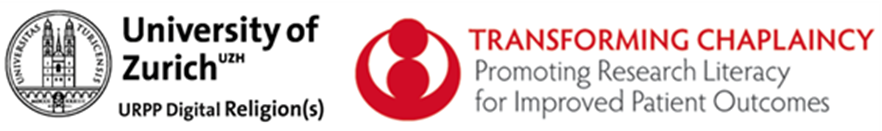 16